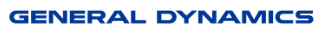 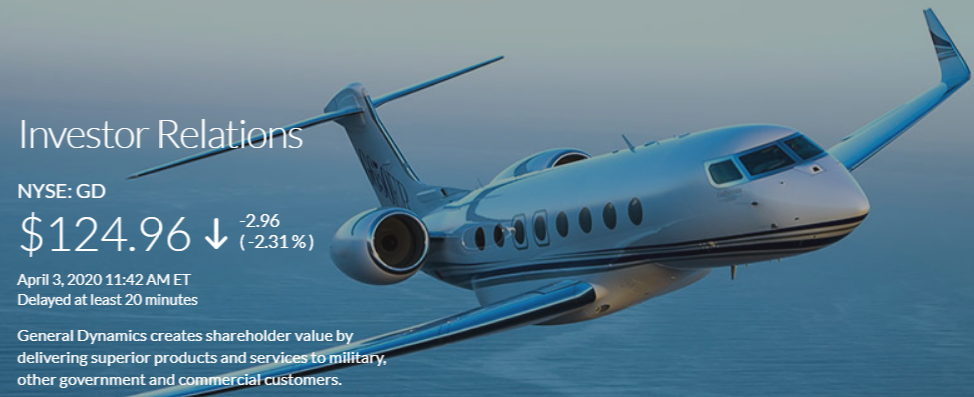 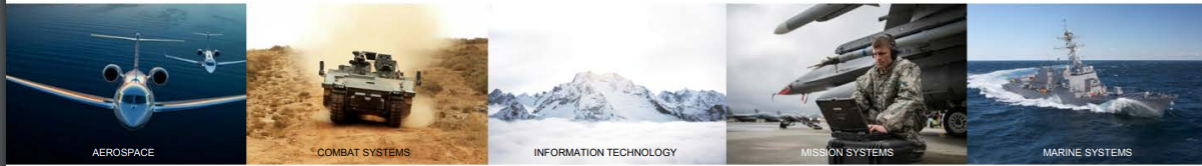 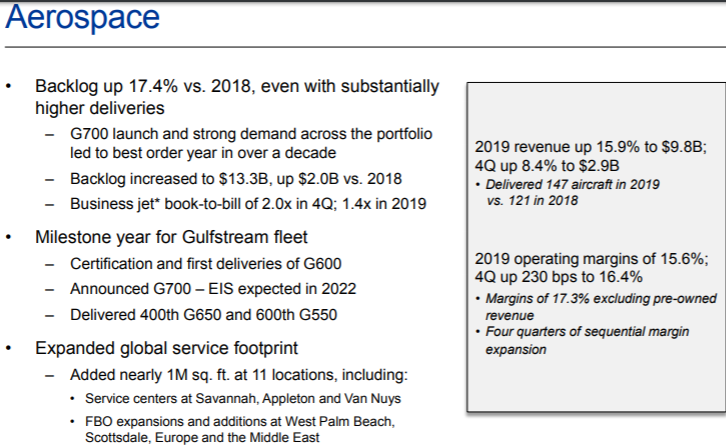 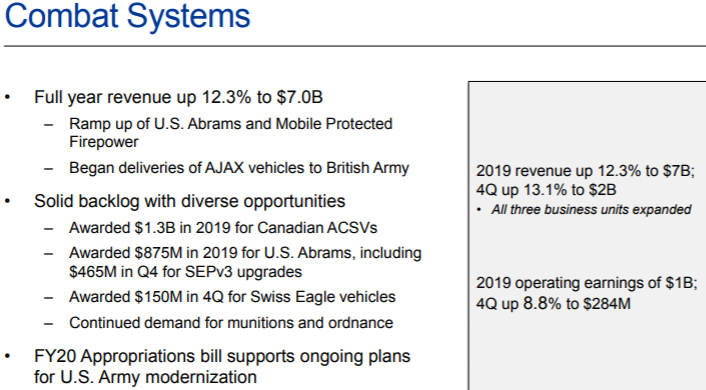 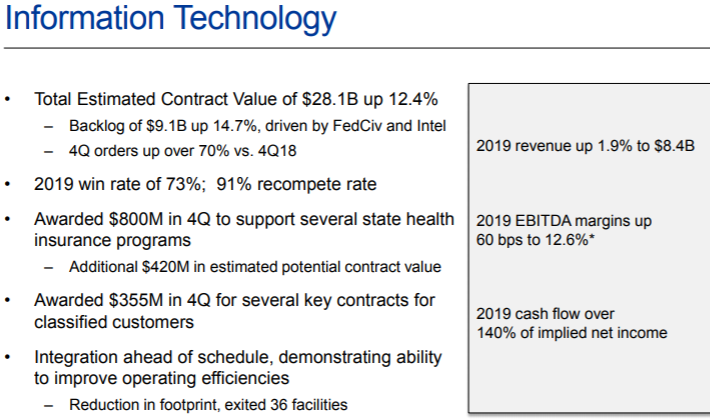 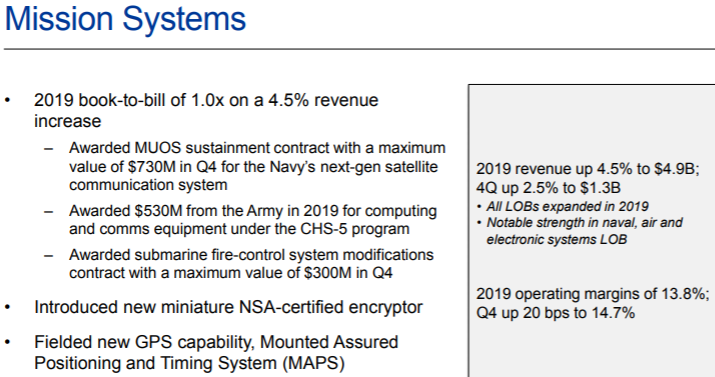 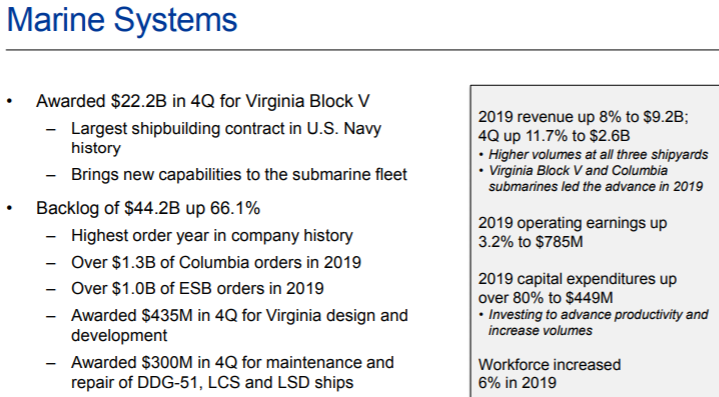 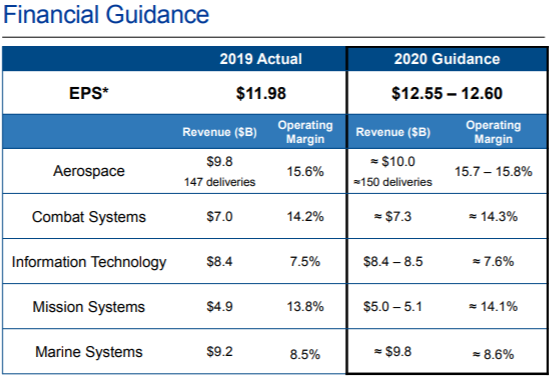 Press Releases
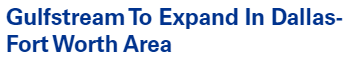 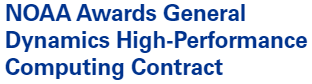 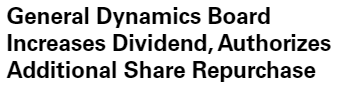 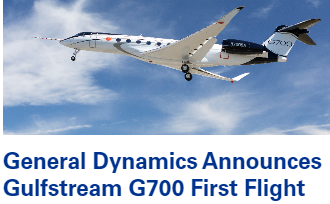 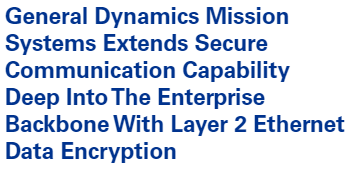 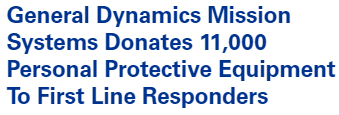